Zotero 5.0 and Juris-M:Reference Management for Law
Today’s session
Zotero+Juris-M: what they are and how they work
Getting Started: downloading and syncing Zotero+Juris-M
Adding items to your Juris-M Library
1. Downloading and importing records from Primo & Desktop
2. Using the Juris-M connector to capture web resources
3. Manually adding items from Lexis and Westlaw
Juris-M Library functionality: attachments, notes and folders 
Adding citations to word with Zotero plugin
Further support
Zotero and Juris-M
“Zotero is a free, open-source research tool that helps you to collect, organise, and analyze research and share it in a variety of ways” www.zotero.org/about/

Zotero recommend using Juris-M for legal citations: www.zotero.org/support/kb/legal_citations 

Juris-M is a variant of Zotero that adds support for legal writing. It was developed by Frank Bennett, Associate Professor of Law at Nagoya University.
How it all works
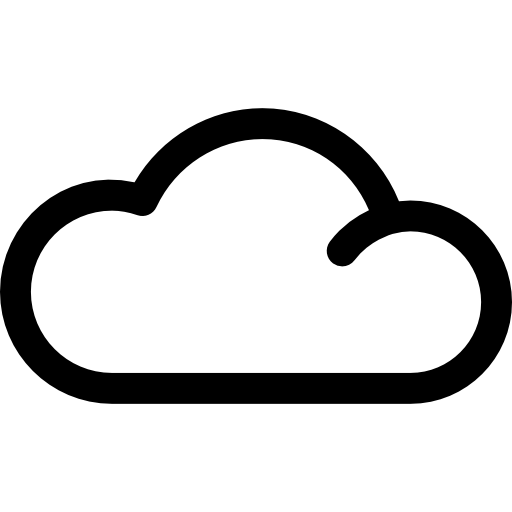 Sync your accounts;
invite members 
to your Groups
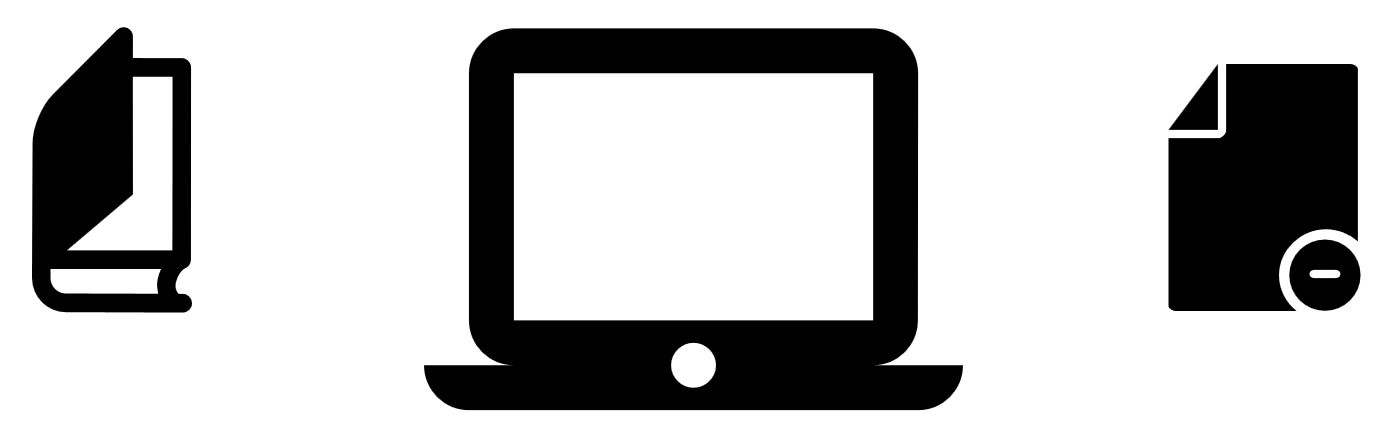 Zotero
Juris-M
Push to Word  in desired style e.g. OSCOLA
Push to Word  in desired style e.g. JM OSCOLA
Pull bibliographic info from items on web or desktop
create folders,            add notes etc.
+ add records manually
Juris-M Connector
Zotero Plug-in
Report             you’re            writing
Item you’re using
Your ‘Library’
Getting started - step 1:Download Zotero 5.0 for Windows
Download
Zotero for Windows,  
and add plugin for  Word if needed  (should be installed automatically with version 5.0)
www.zotero.org/download/
Download Zotero 5.0 for Windows
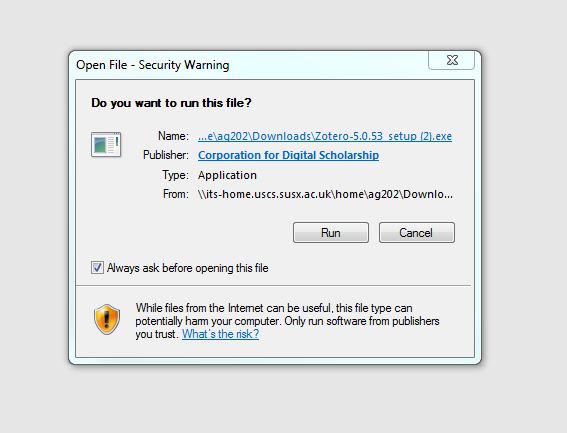 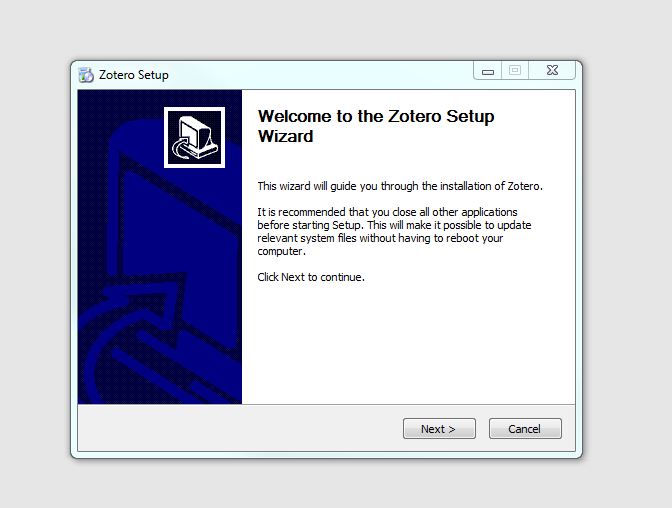 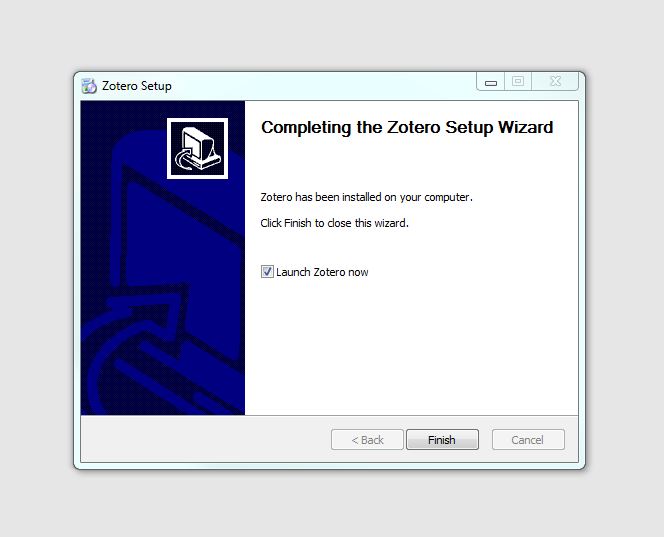 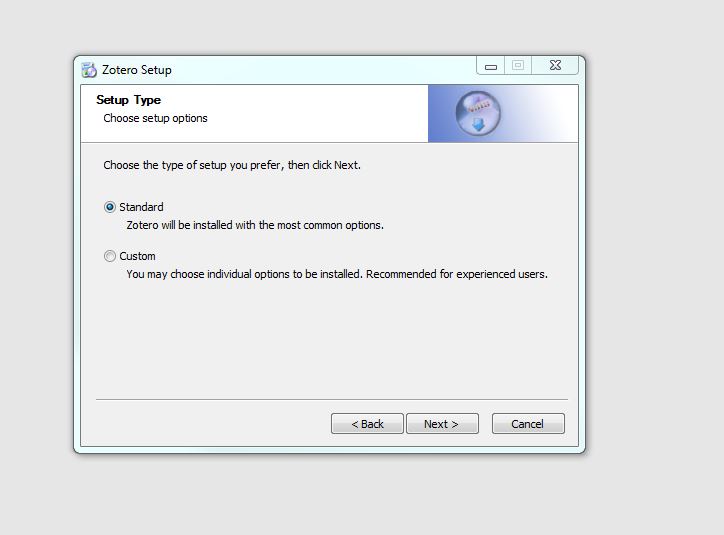 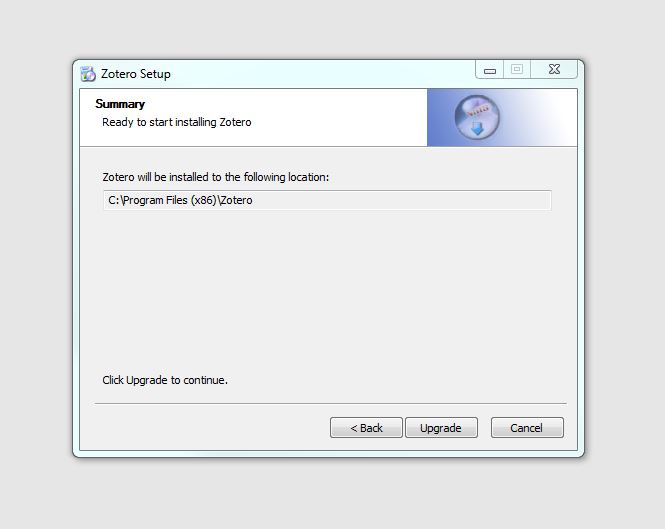 Getting started - step 2:Download Juris-M Standaloneand Browser Connector
Go to https://juris-m.github.io/downloads/
and download Juris-M for Windows (latest release), 
and Browser Connector e.g. Google Chrome (plugin installer)
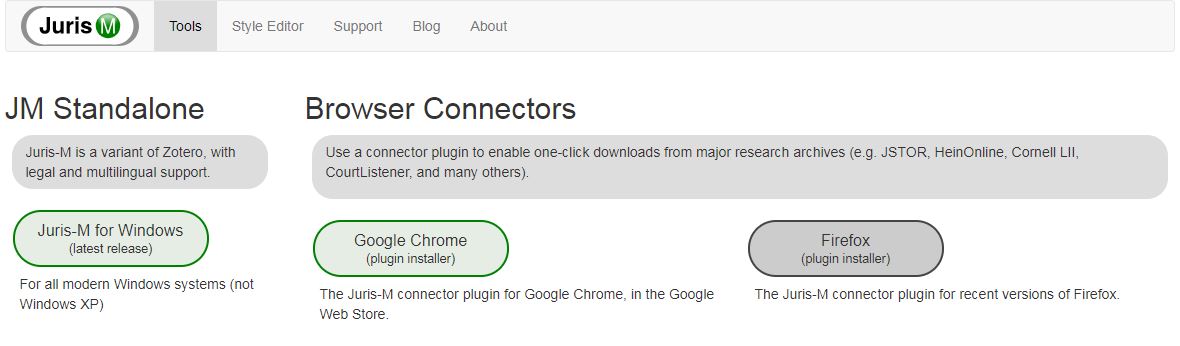 1
1
2
1. Download Juris-M Standalone for Windows
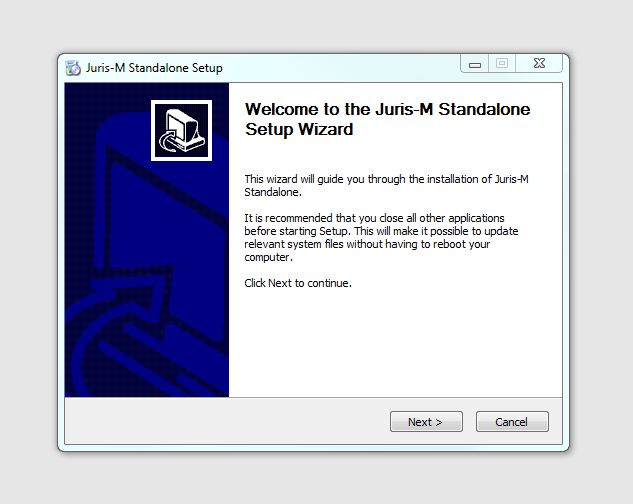 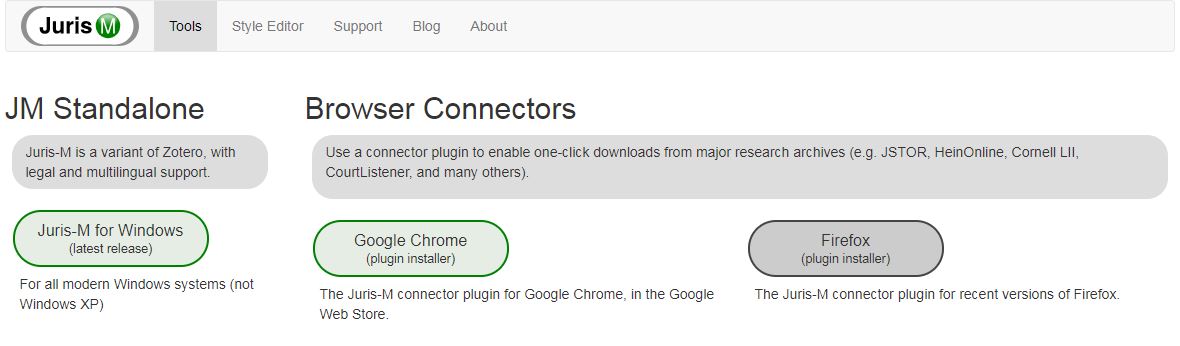 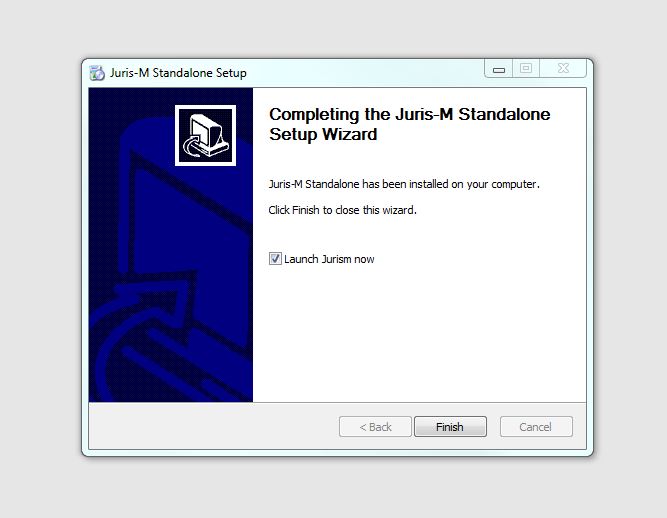 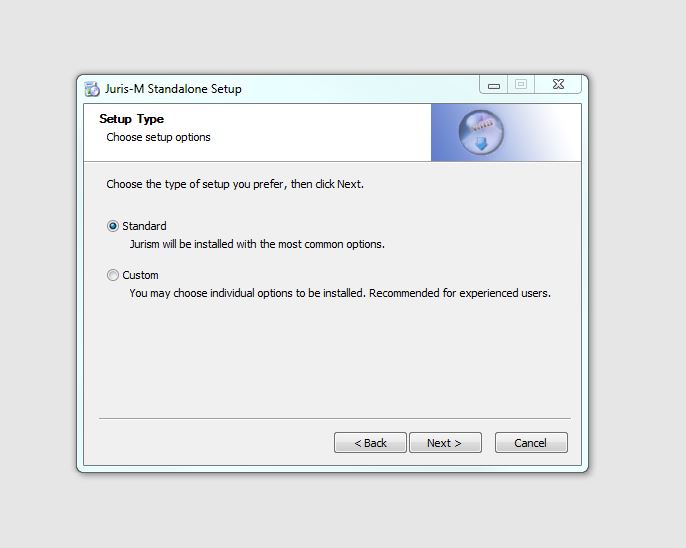 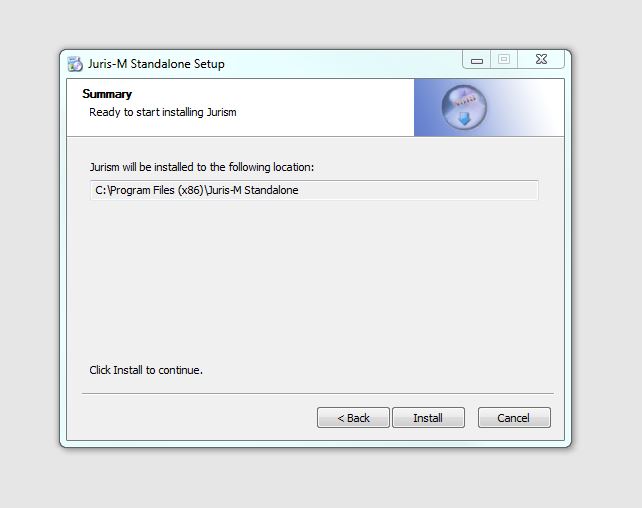 2. Download and add Juris-M 
Browser Connector
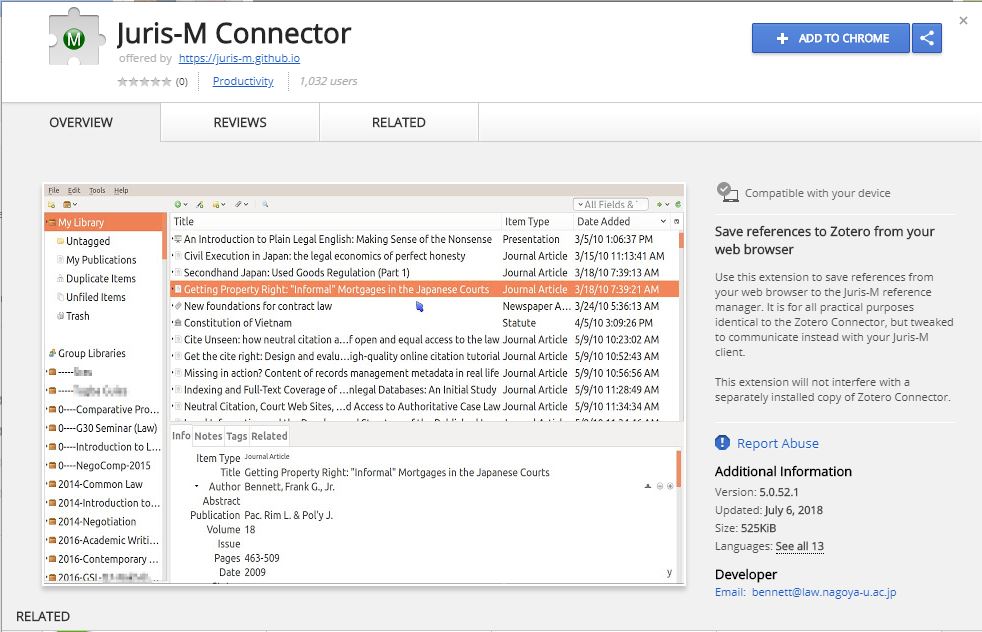 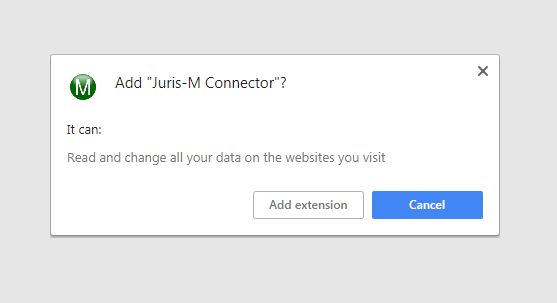 Getting started - step 3:Sync Zotero and Juris-M
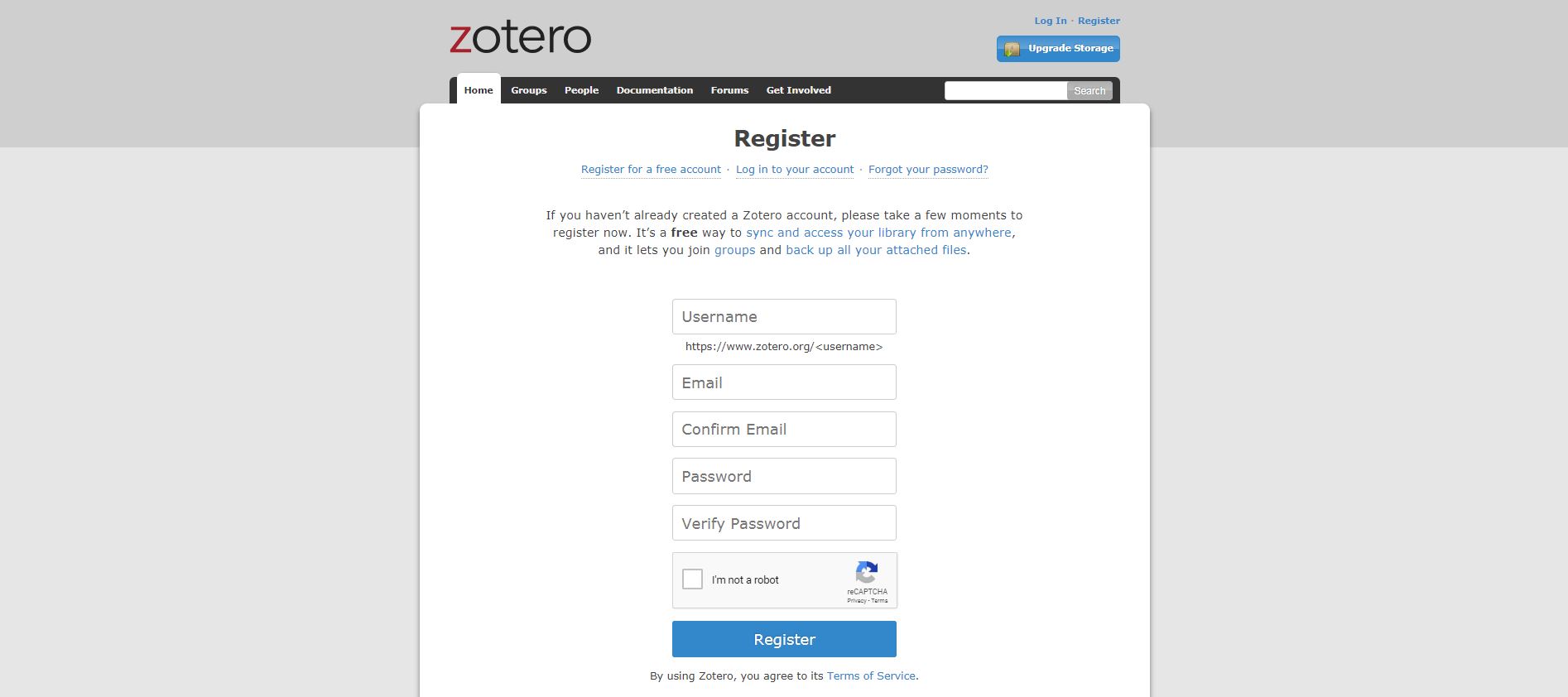 Register with Zotero to enable syncing (and to join groups)
www.zotero.org/user/register
1. Open Juris-M standalone from your desktop.
2. In Juris-M click on Edit and Preferences.
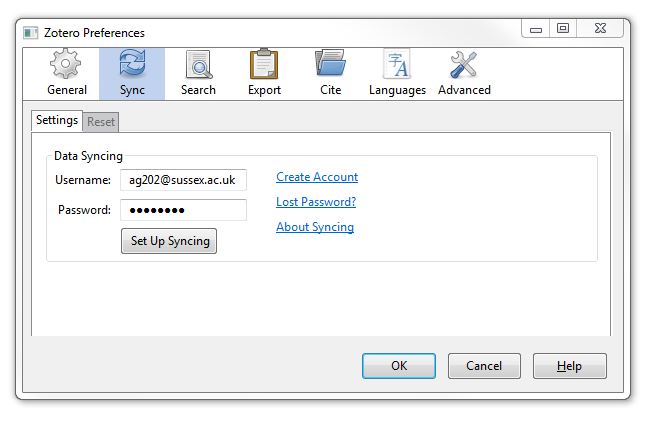 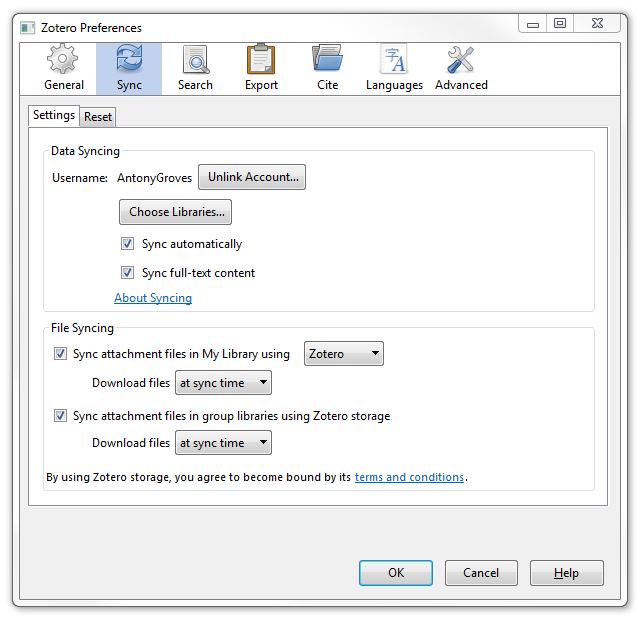 3
3. Enter Username and Password   
     and click Set Up Syncing.



4. Click OK on next pop-up.
1
4
1. Adding itemsfrom Primo to yourJuris-M Library via the Desktop: Downloading + Importing RIS files
Click on the title of item you wish to use. On the details page you will find referencing options. Click on RIS:ZOTERO/ENDNOTE and then on DOWNLOAD. Save the downloaded RIS file to your desktop.
1. Open Juris-M standalone  
     from your desktop.
2. In Juris-M click on File       
     and Import.
3. Follow the prompts   
     answering that you want   
     to import from A file.
4. Select the RIS file from        
     your desktop, click Open,  
     then Next, then Finish.





           *if importing a PDF, right click to ‘Retrieve Metadata for PDF’
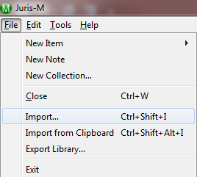 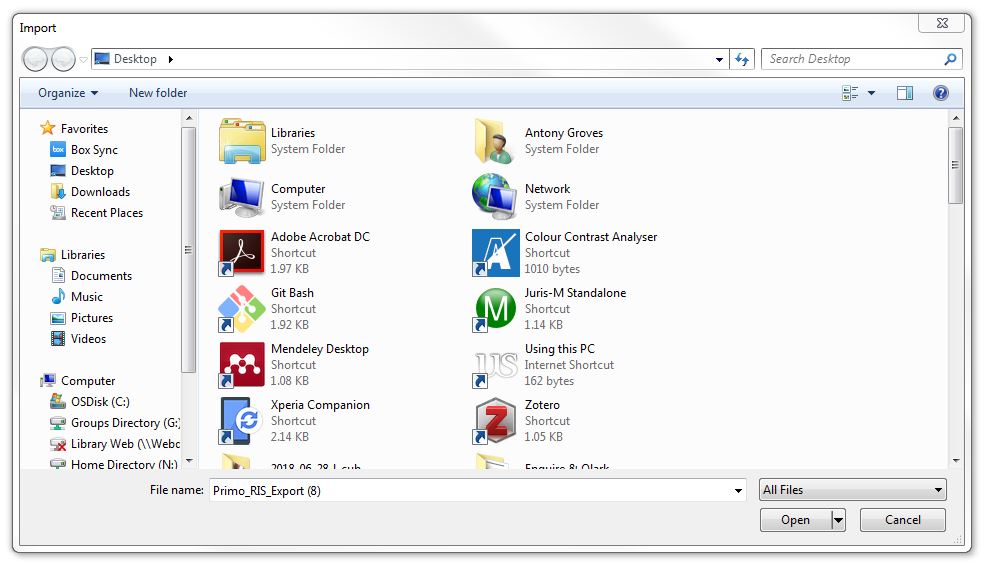 1
4
2. Adding items to your library using the Juris-M connector                        to capture web resources
The Juris-M browser extension can automatically recognise what it is looking at e.g. a webpage, journal article, or case (sometimes). The accompanying icon will change accordingly. Click on the icon to automatically save the item to your Juris-M library.
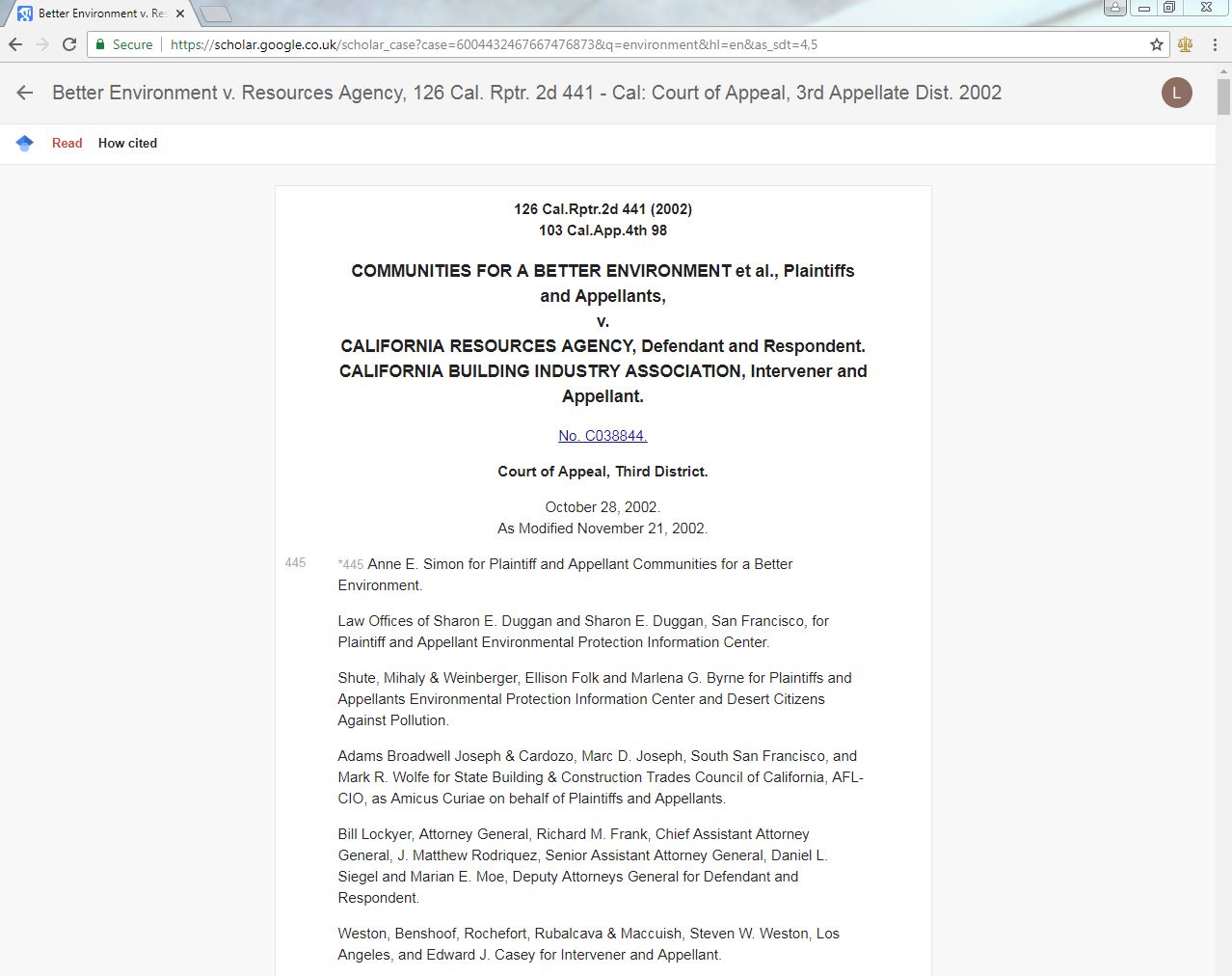 3. Adding items to your library manually in Juris-M
Unfortunately because of the way that some Law databases operate, items have to be added manually to your  Juris-M library.

1. In Juris-M click on File                   
     and New Item.

2. Select the type of item that   
     you wish to add e.g.                  
    Case or Statute.
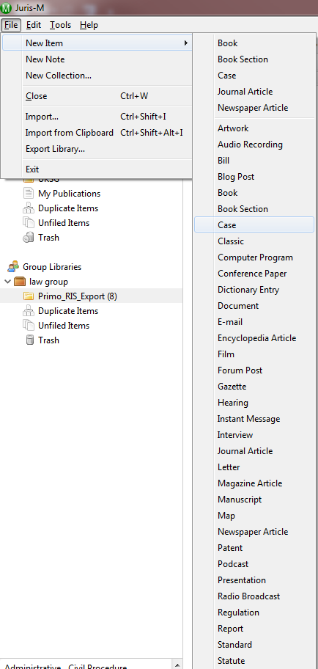 1
4
3. Add the relevant information 
     to the record by completing 
     the form on the right side of 
     the page – simply click in the 
     field that you need to edit.

4. The tabs along the top give   
     extra functionality and allow 
     you to add notes about this 
     item, create tags, and link  
     related items from your library.
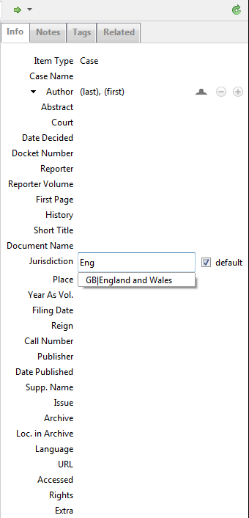 1
4
5. It is also possible to attach the related PDF to the record by clicking on the paperclip icon. This will give you several options. If you have the PDF on your computer, you will be able to attach  it by selecting Attach Stored Copy of File, which will allow you    to select a file from your desktop (or other location).
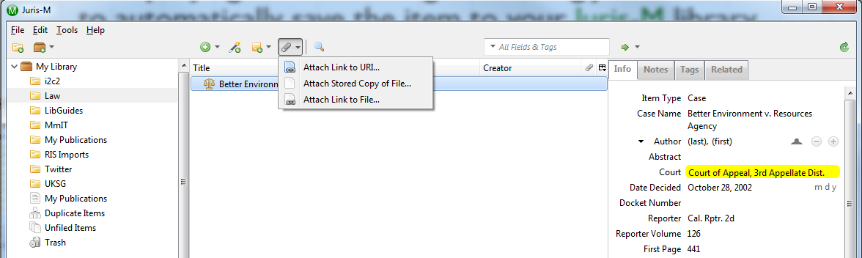 Juris-M Library functionality:collections, notes, tags and related
Open Juris-M Standalone     to access your Juris-M library.You can create collections, add tags and make notes to help manage what you find. Drag and drop items into folders.
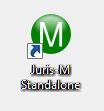 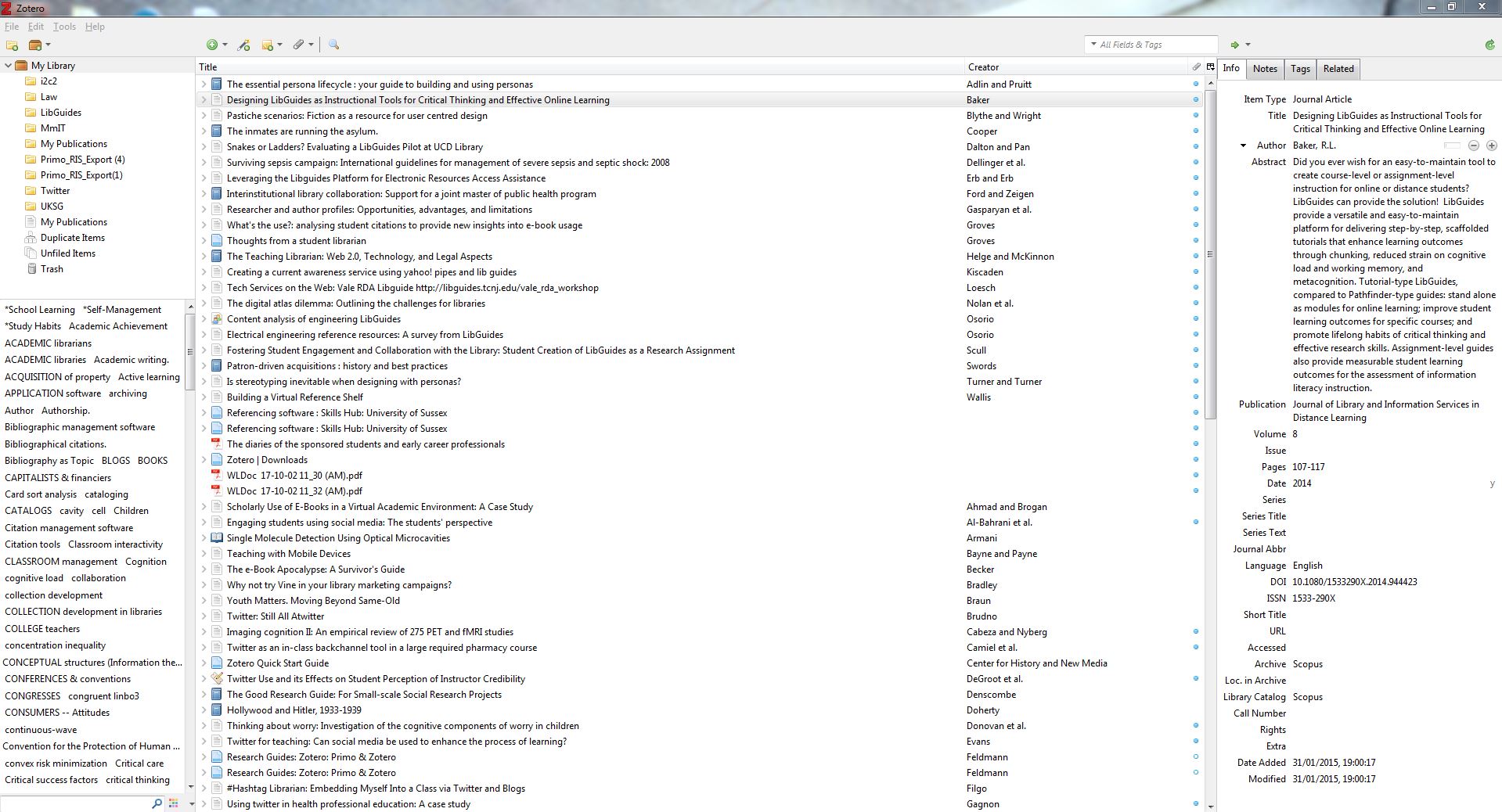 Adding citations to your Word document
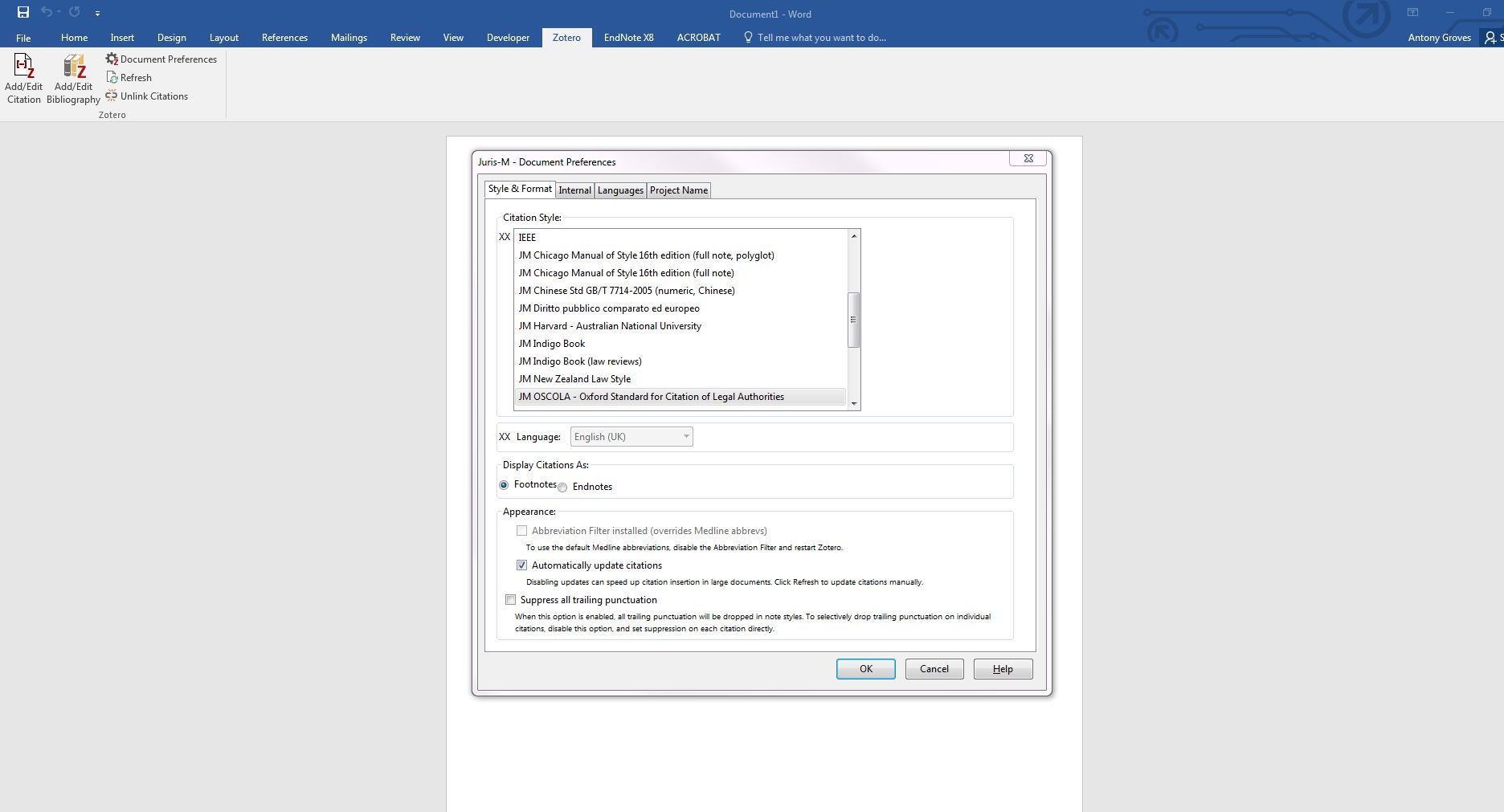 The plugin for Word will allow you to add individual citations from your Juris-M library, and automatically generate bibliographies from these citations. Document Preferences will allow you to select the appropriate style.
Demo: automatically adding citations to Word from your Juris-M Library
Adding pinpoints to your citation
In Word, under the Zotero tab, click on ‘Add/Edit citation’
Use the pop-up search bar to find the item from your Library
Click on the citation to get pinpointing options
Choose the ‘locator’ (page, paragraph etc.) from the dropdown and add corresponding information e.g. page no.
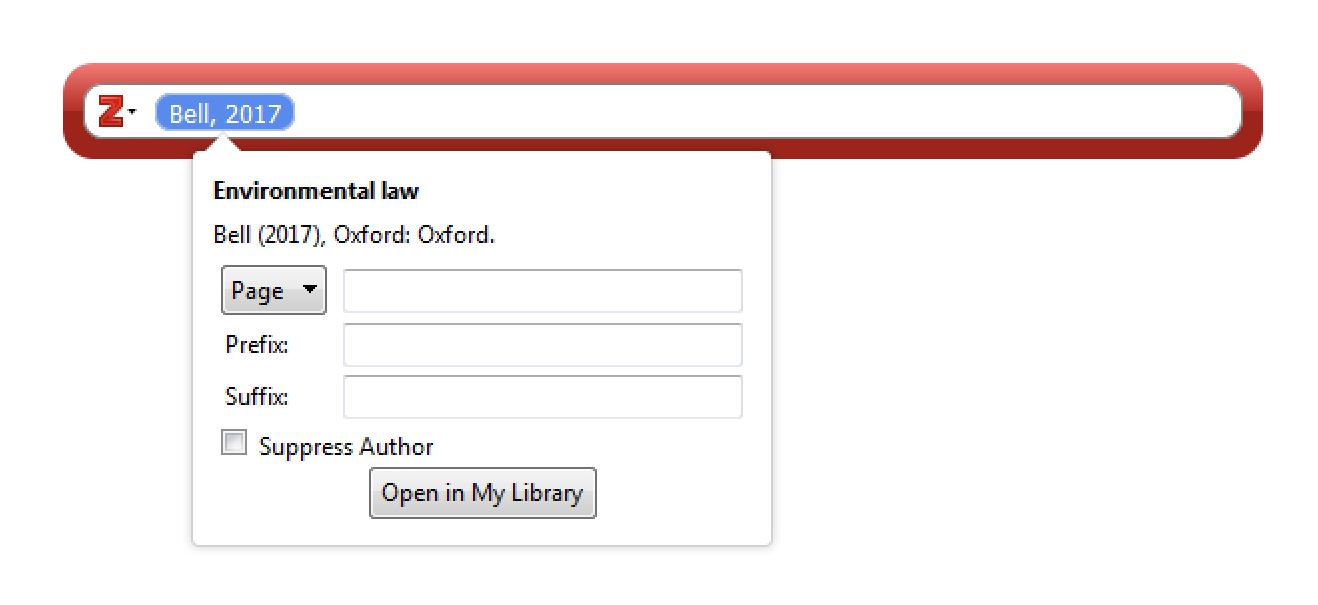 Further Support
Juris-M documentation: https://media.readthedocs.org/pdf/juris-m/latest/juris-m.pdf

Zotero documentation (including ‘Zotero for Mobile’): https://www.zotero.org/support/

Zotero forum:                           https://forums.zotero.org/discussions